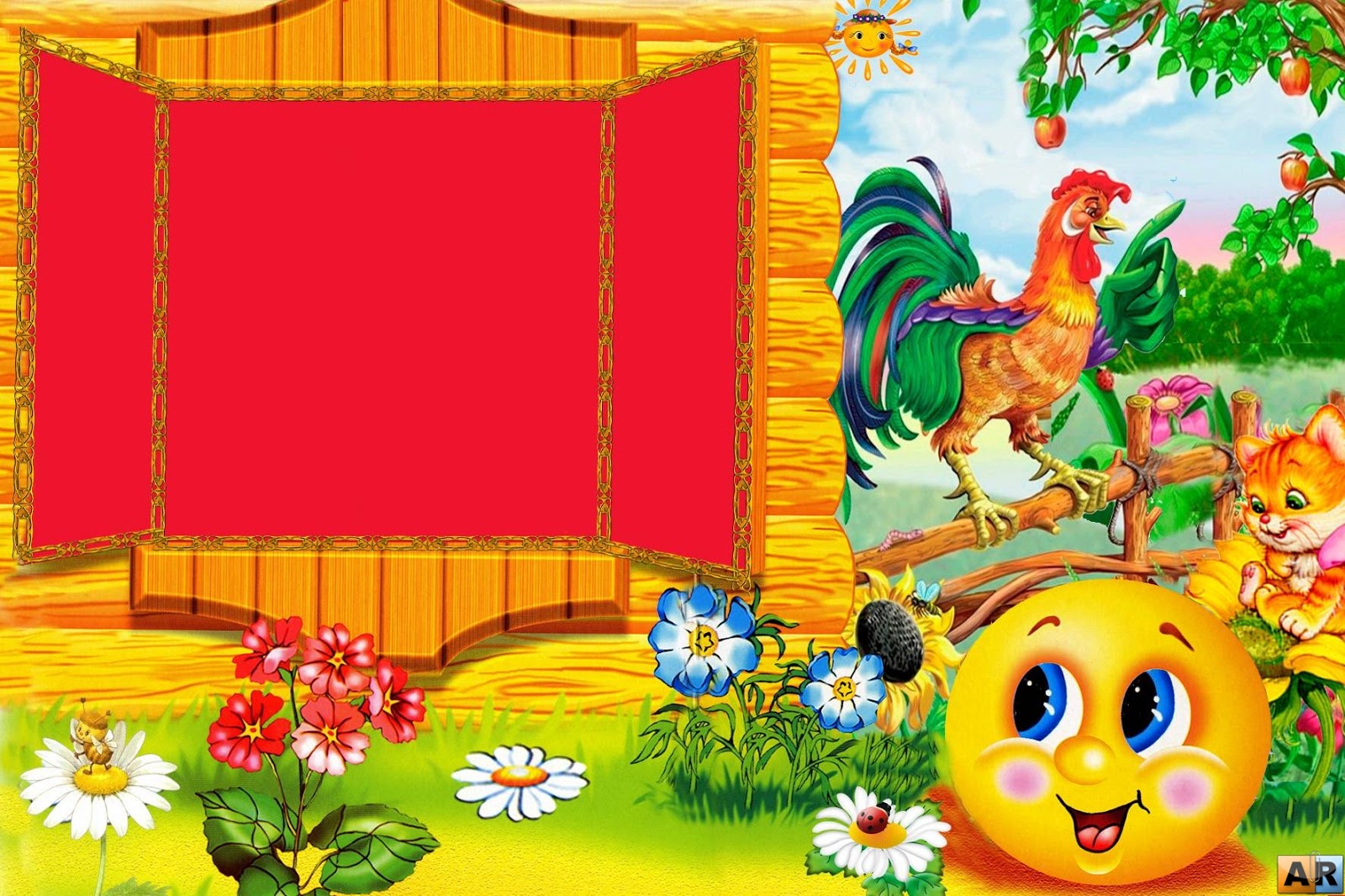 Ну – ка книжка, повернись,
ну – ка сказка, покажись!
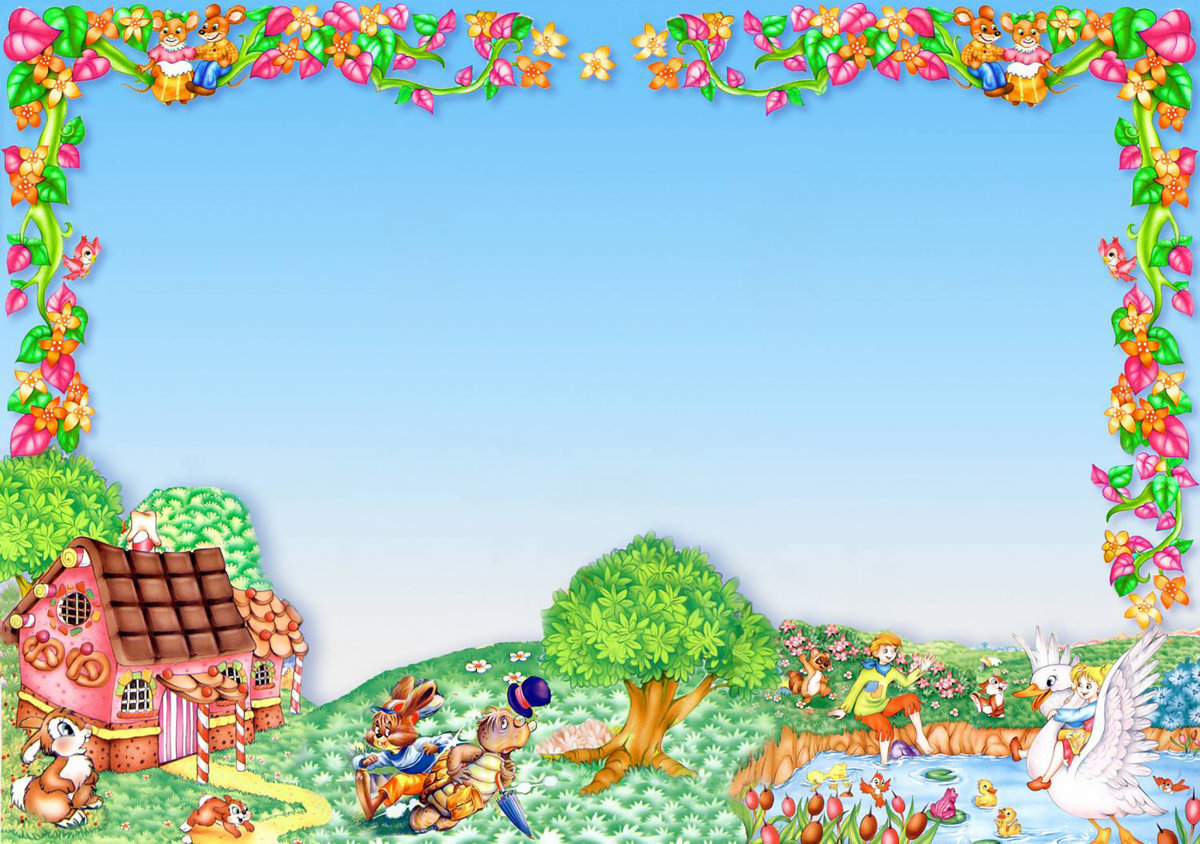 Сказка в гости к нам стучится -отворите душу  ей!Что-то доброе случится -станем мы чуть-чуть добрей.В сказках всякое бывает,там чудес не перечесть,в сказках домики летаюти волшебники в них есть!»
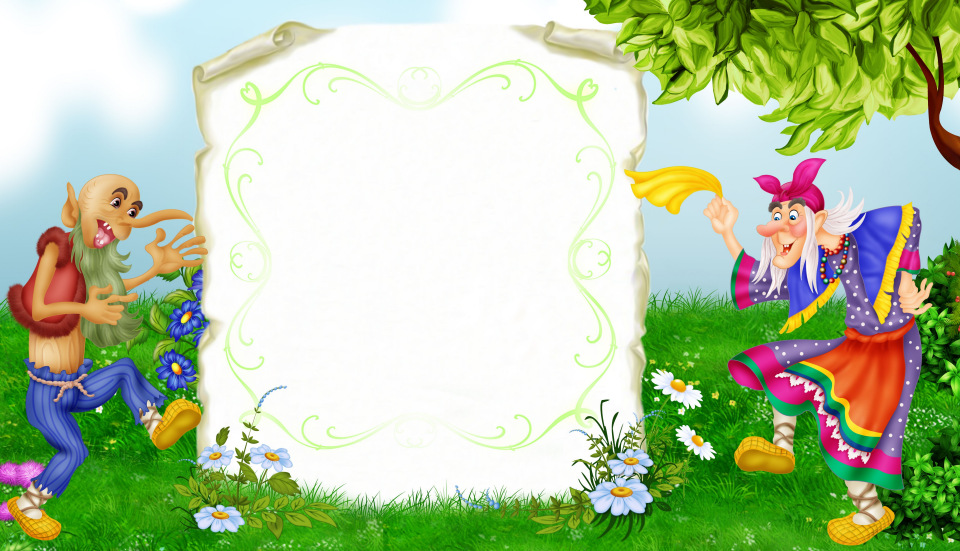 Большое значение в жизни детей имеет сказка. Сказки к нам пришли из глубины веков. Сказки слагал народ, запоминал и рассказывал друг другу. Ходили сказки по миру от одних слушателей к другим. Каждый рассказчик добавлял в сюжет сказки небольшие изменения и дополнения. Потом сказки стали собирать и записывать. Так сказки дошли до наших дней.
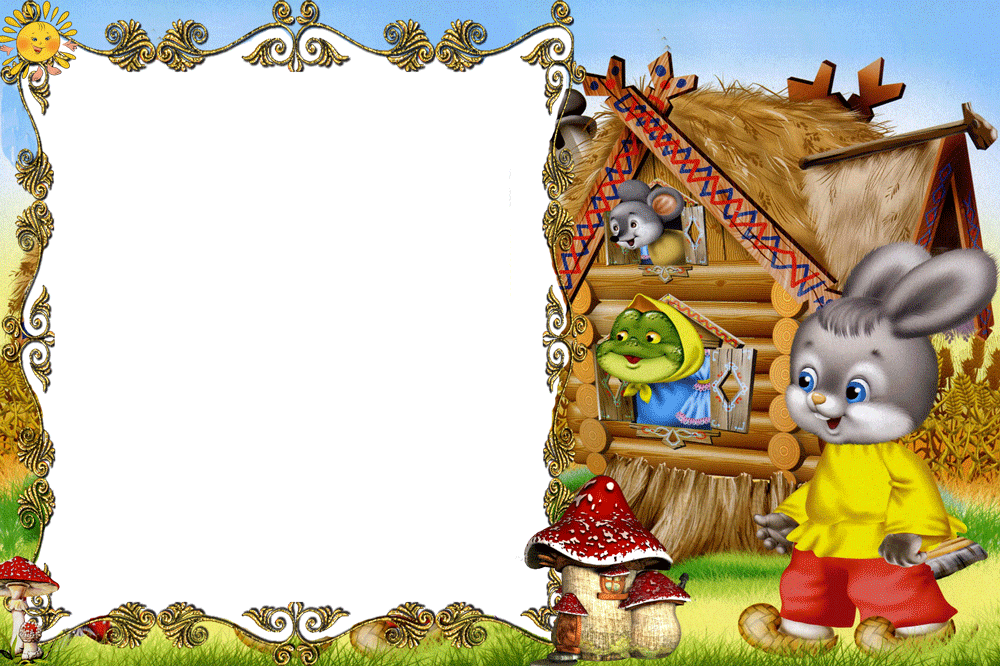 Домик  в поле появился,
Он в жилище превратился
Всех зверюшек  спрятать мог,
Что за сказка?
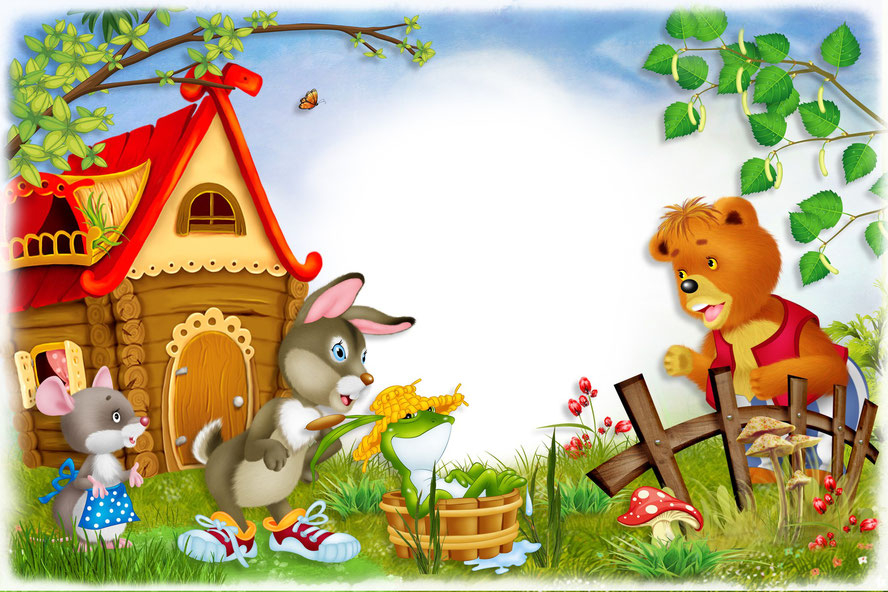 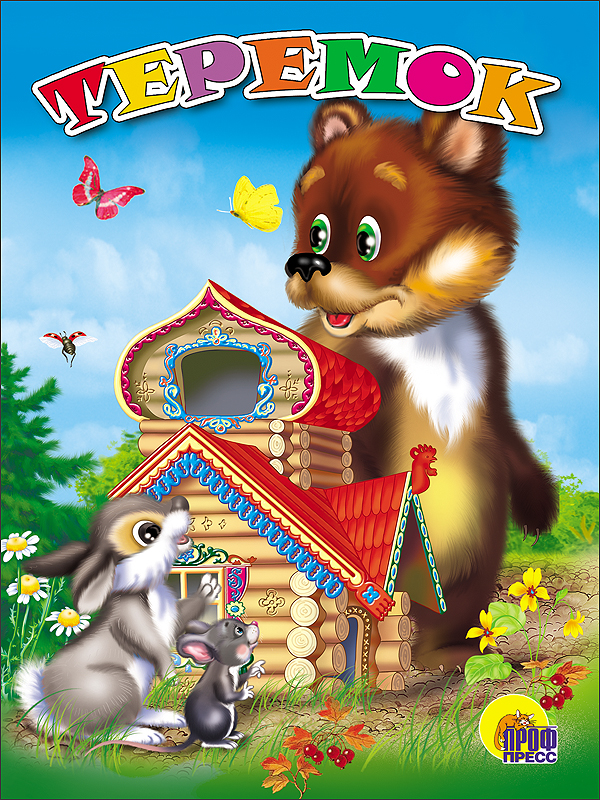 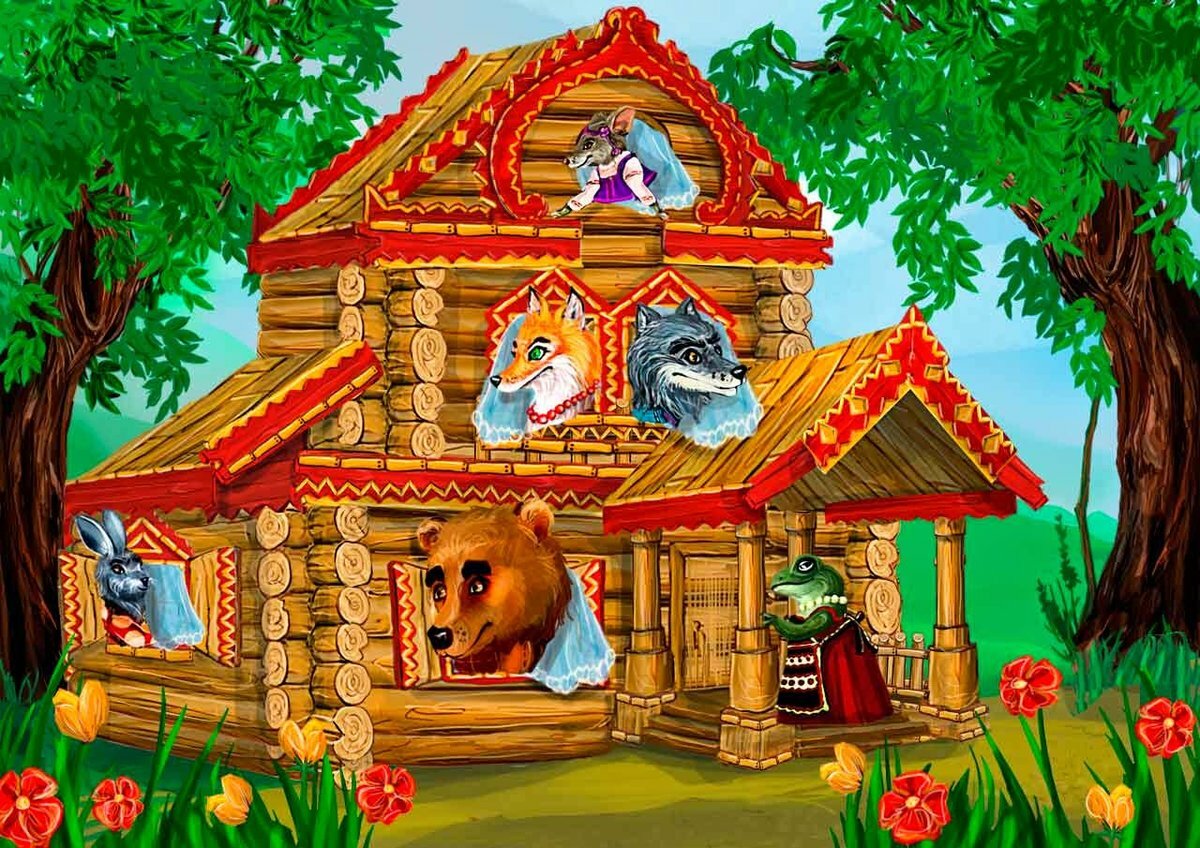 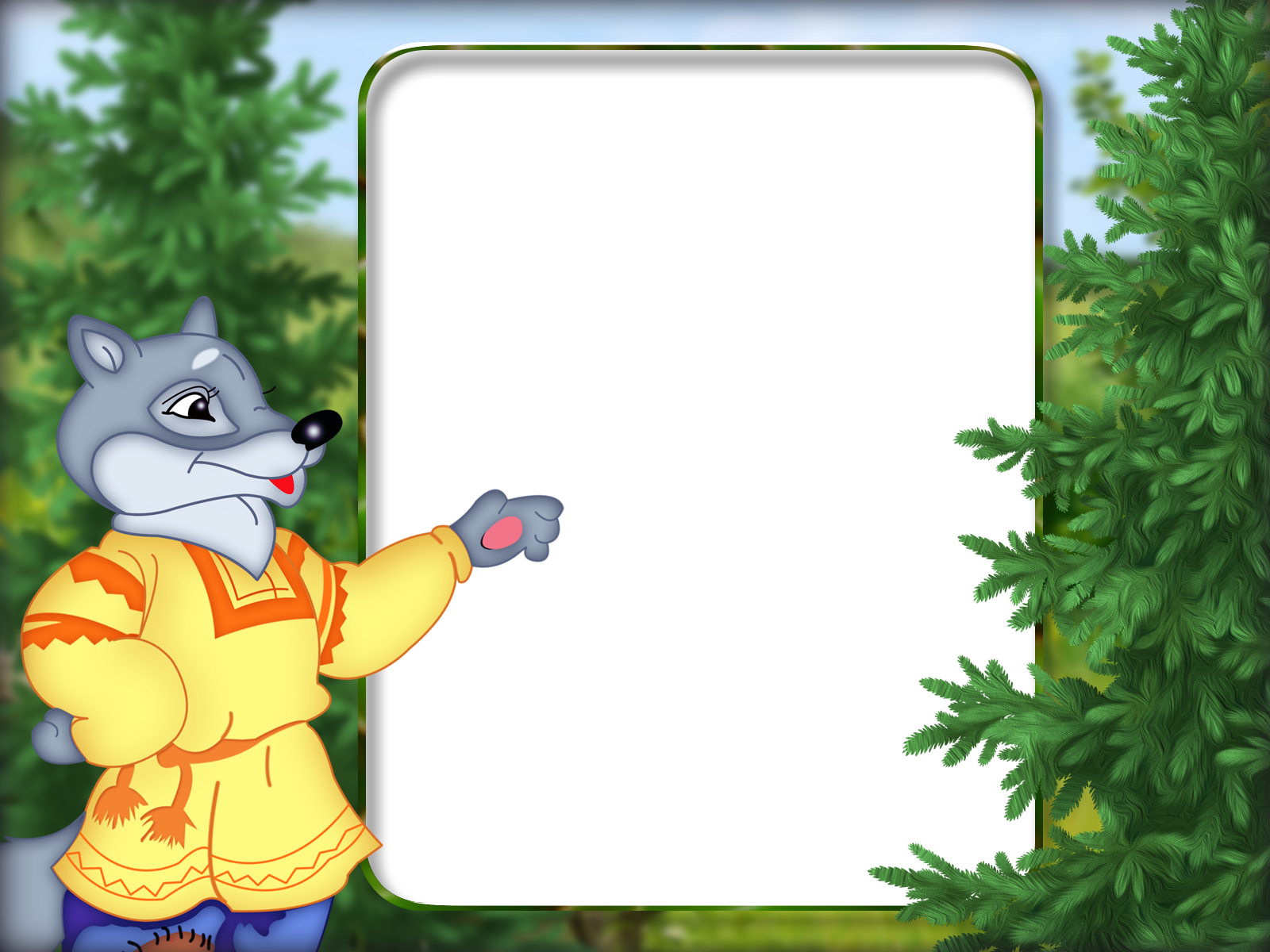 В лесу тёмном на опушке,
Жили дружно все в избушке.
Маму дети поджидали,
В домик волка не пускали
Эта сказка для ребят…
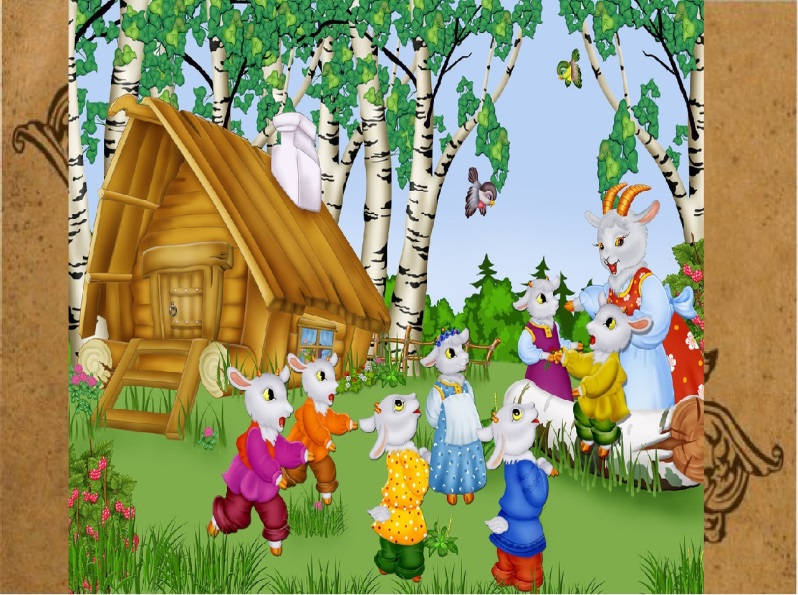 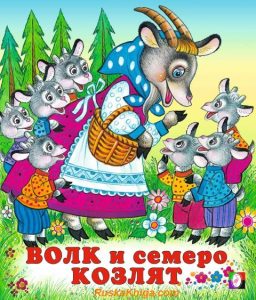 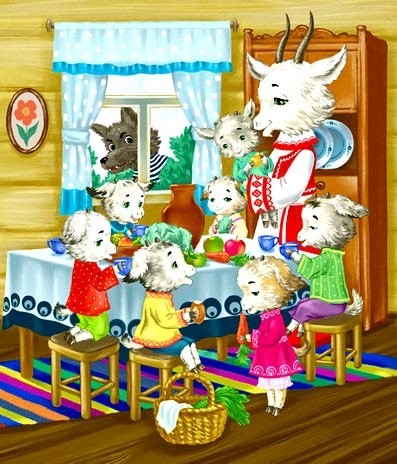 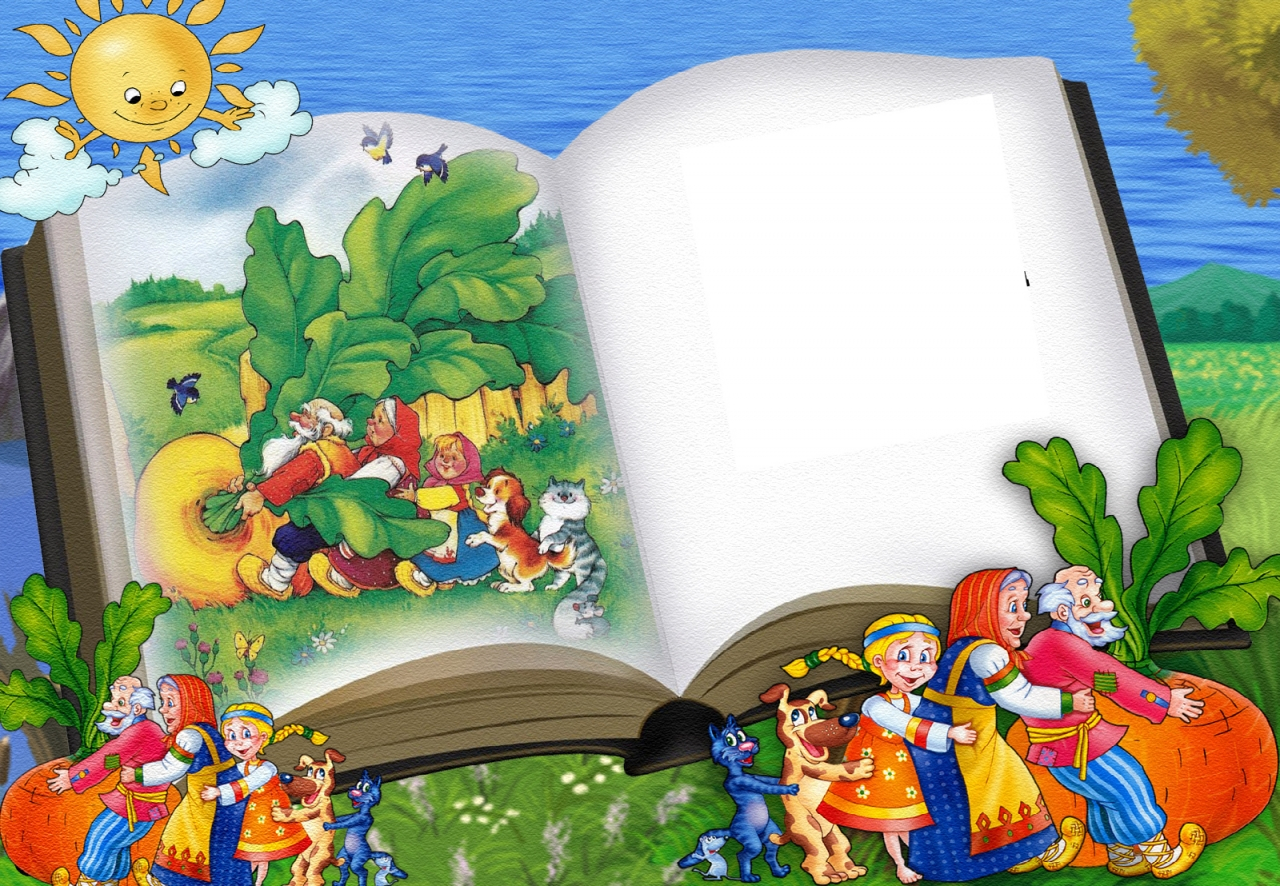 Кто же детке помогает,
Репку за ботву хватает,
Но в земле засела крепко
Несговорчивая …
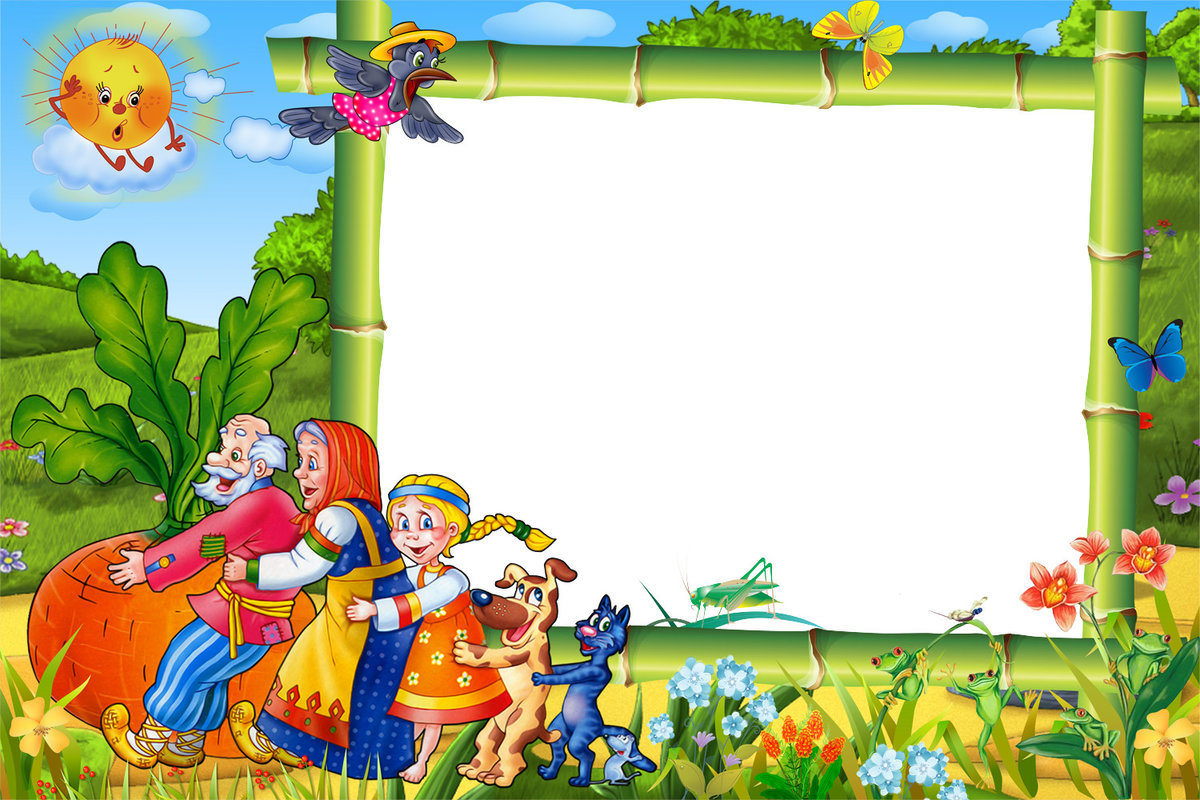 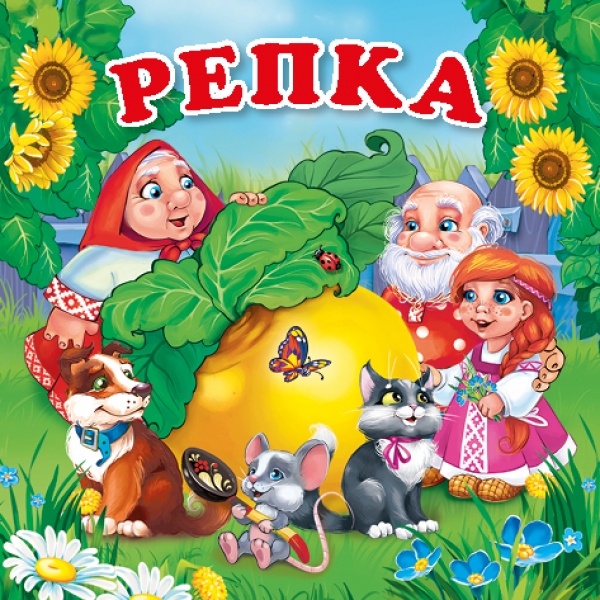 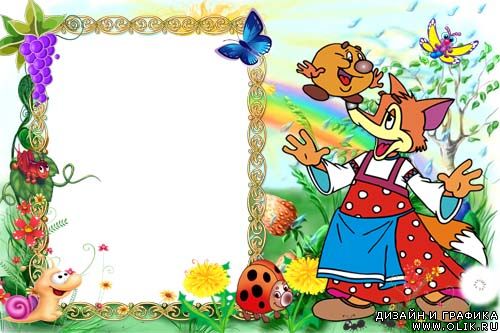 На тарелочке лежал,
Как остыл и убежал,
Встретил он зверей в лесу,
На беду свою – лису.
Ей попался на зубок
Круглый, вкусный…
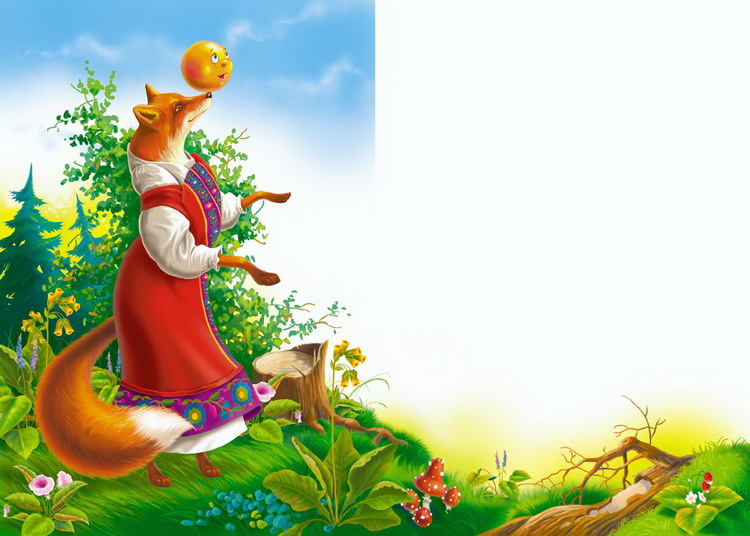 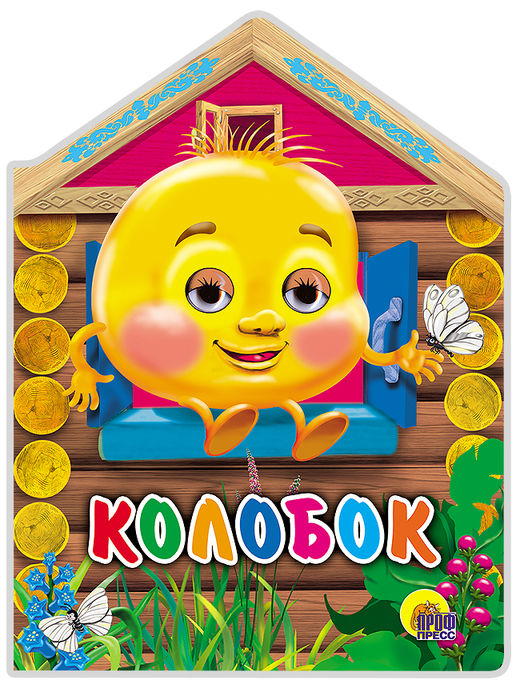 Отвечайте на вопрос:
Кто в корзине Машу нёс,
Кто садился на пенёк
И хотел съесть пирожок?
Сказочку ты знаешь ведь?
Кто же это был?...
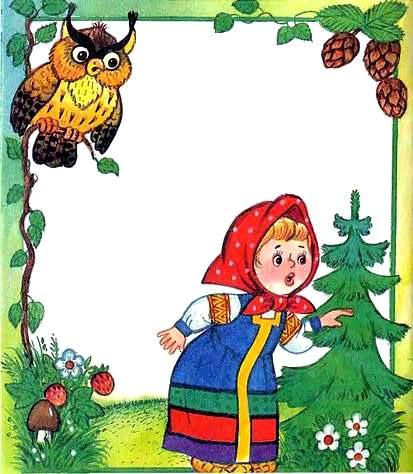 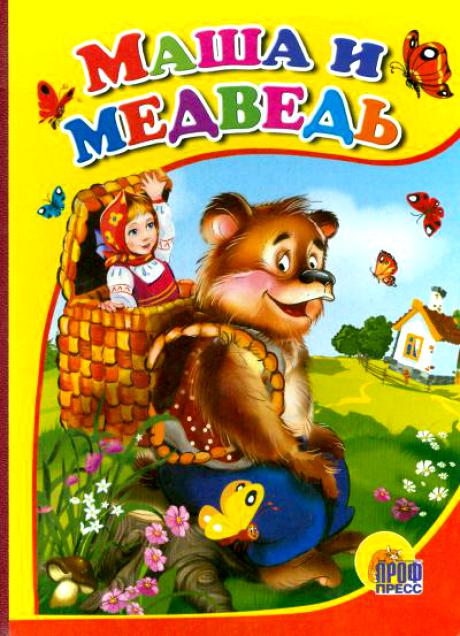 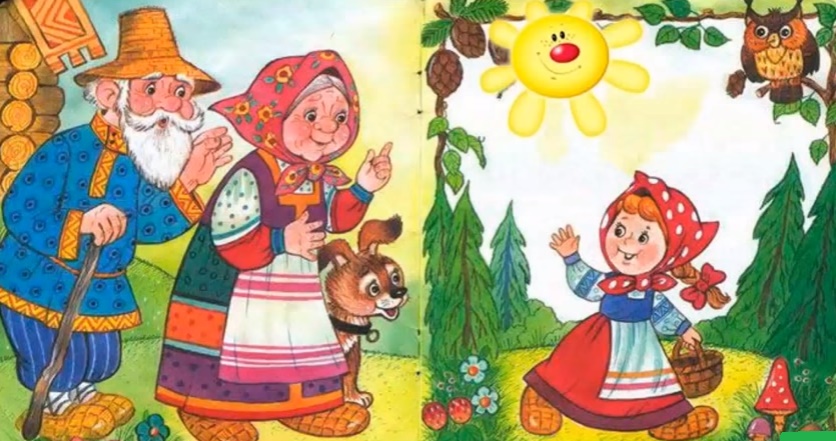 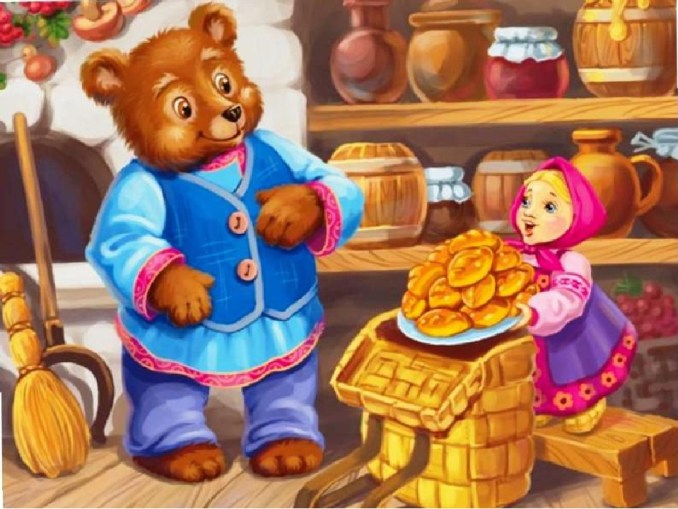 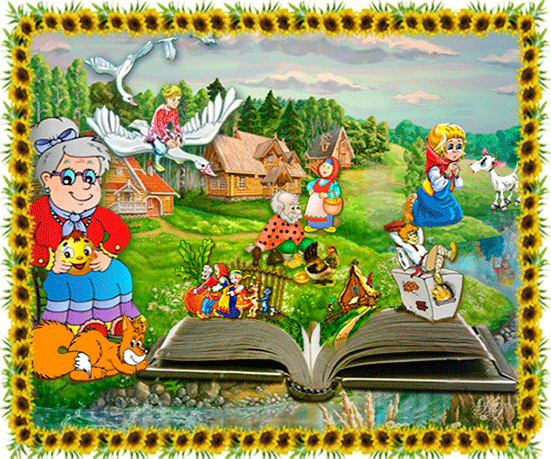 В каждой сказке есть намёк, 
добрым молодцам – урок
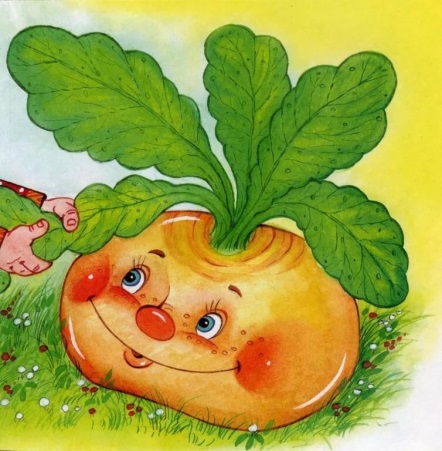 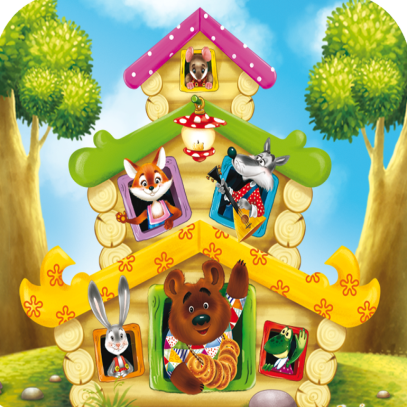 МКУК « Детская библиотека»
Старощербиновского сельского поселения
Щербиновского района
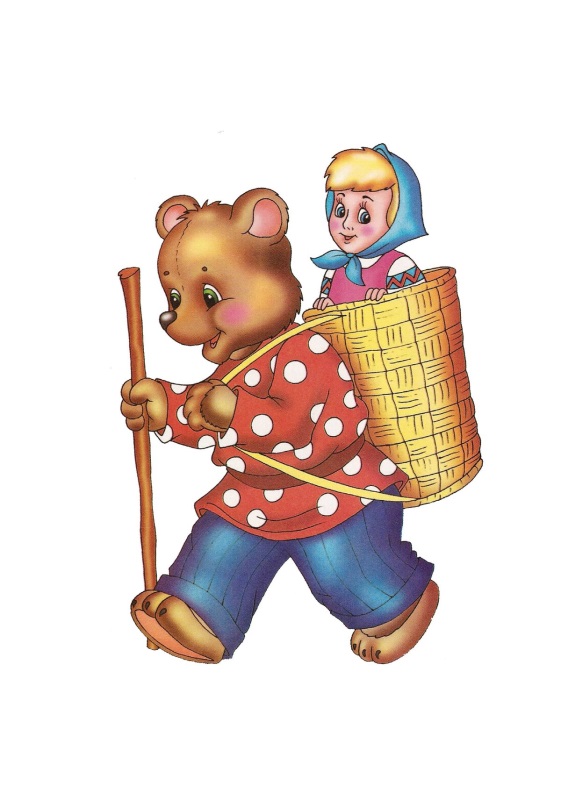 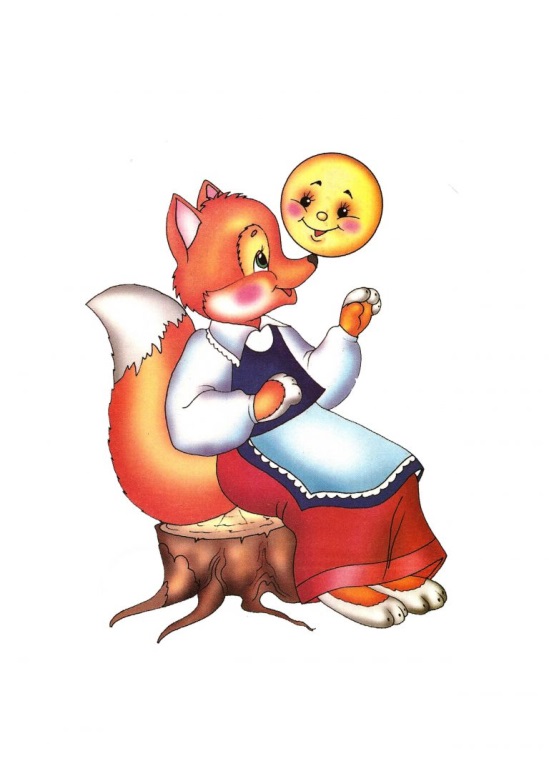 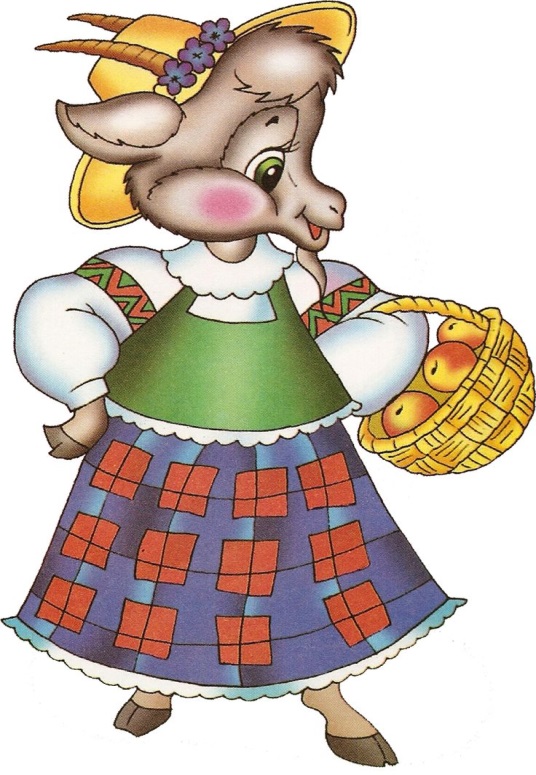